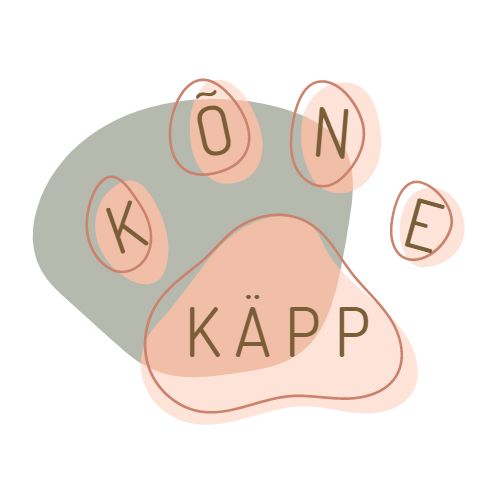 MIKK ÕPIBHÄÄLIK JA TÄHT S
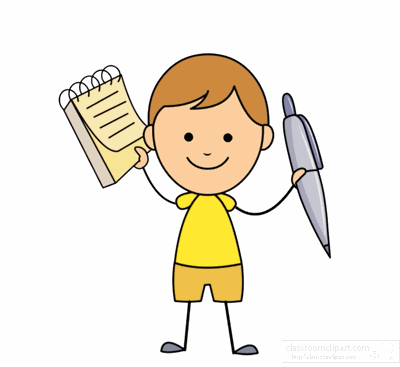 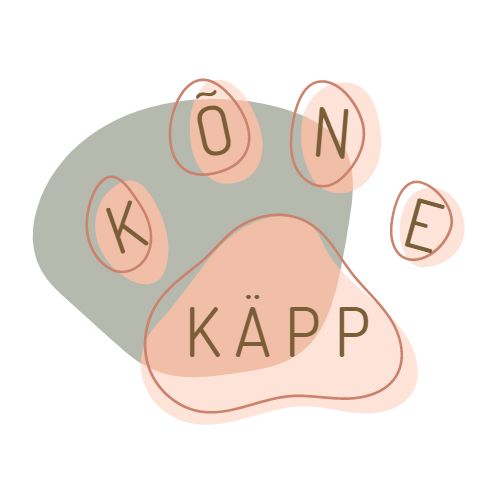 SEE ON S-TÄHT.
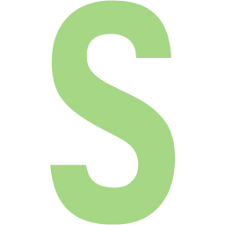 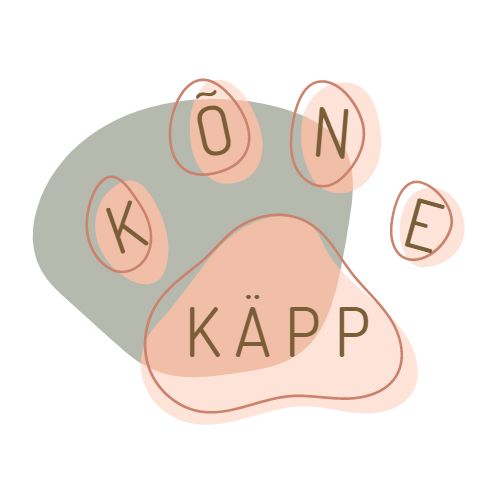 HÄÄLI SÕNAD. MILLISES SÕNAS ON S-HÄÄLIK? OSUTA PILDILE.
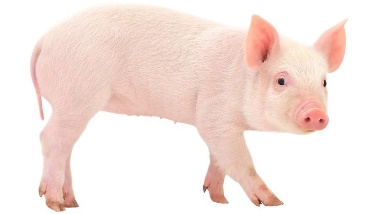 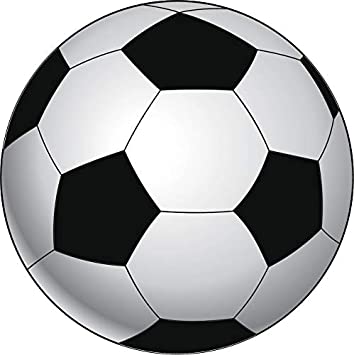 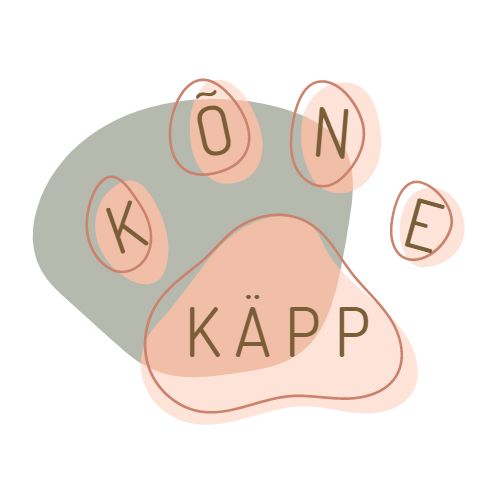 HÄÄLI SÕNAD. MILLISES SÕNAS ON S-HÄÄLIK? OSUTA PILDILE.
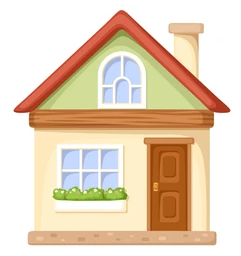 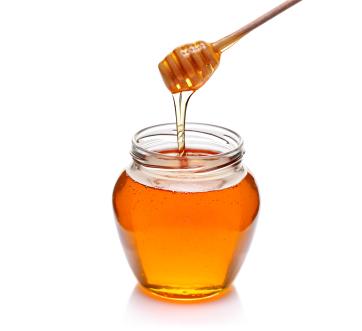 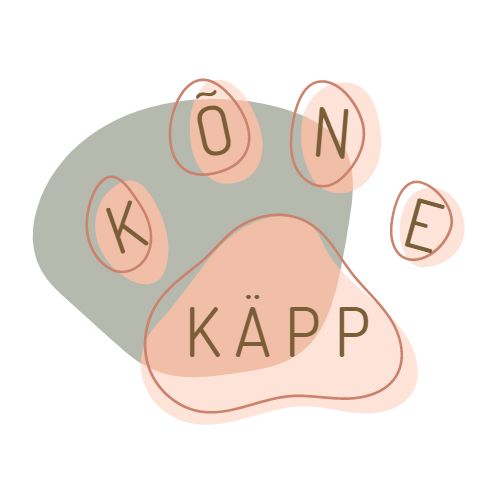 HÄÄLI SÕNAD. MILLISES SÕNAS ON S-HÄÄLIK? OSUTA PILDILE.
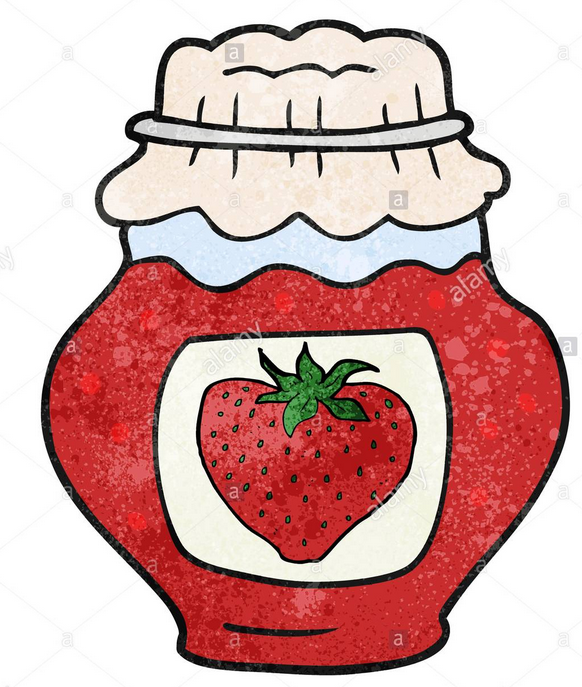 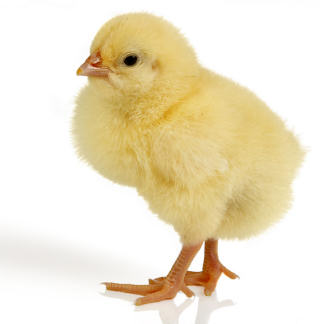 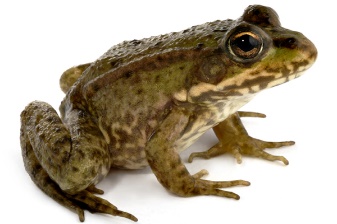 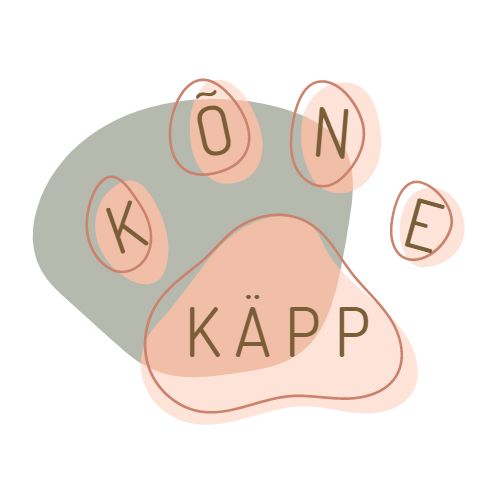 HÄÄLI SÕNAD. MILLISES SÕNAS ON S-HÄÄLIK? OSUTA PILDILE.
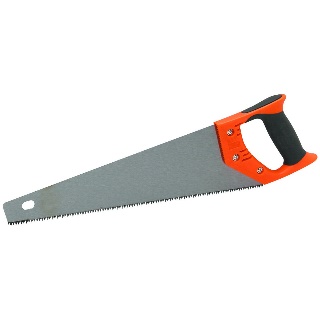 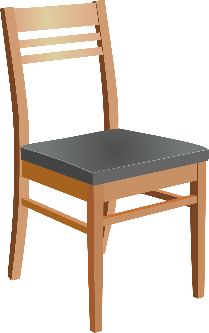 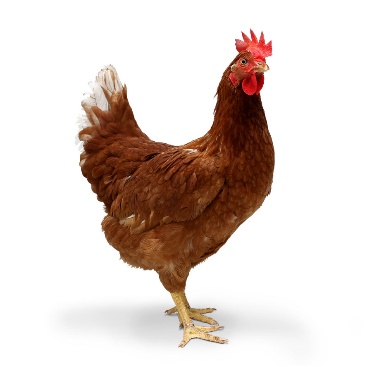 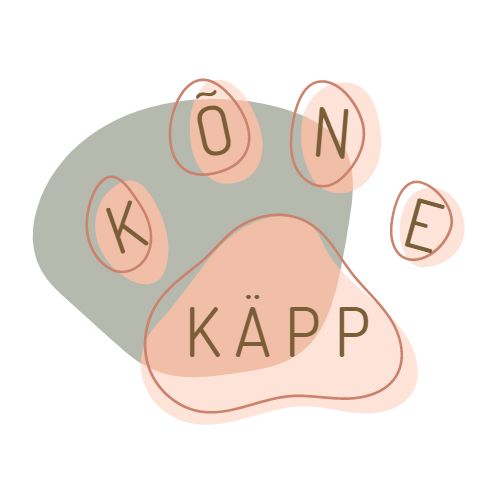 HÄÄLI SÕNA LEPATRIINUDELE OSUTADES. MITU HÄÄLIKUT ON SELLES SÕNAS?KAS S-HÄÄLIK ON SÕNA ALGUSES, SEES VÕI LÕPUS?
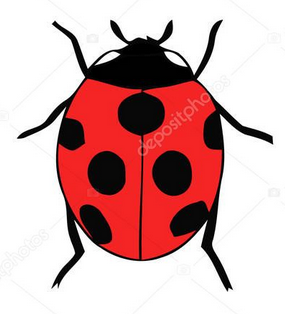 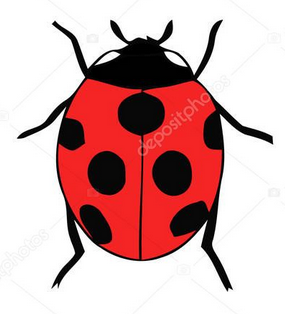 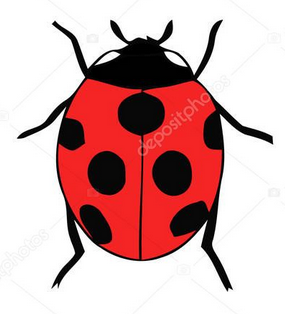 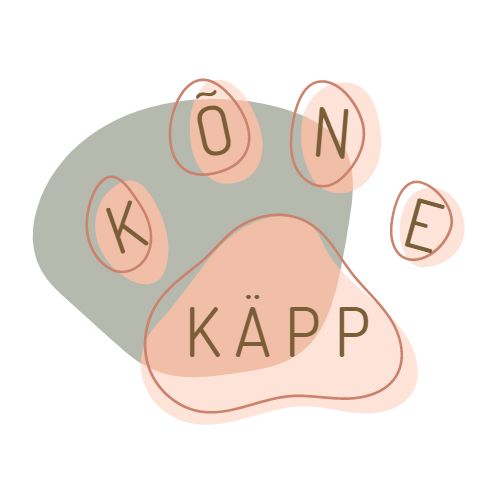 HÄÄLI SÕNA LEPATRIINUDELE OSUTADES. MITU HÄÄLIKUT ON SELLES SÕNAS?KAS S-HÄÄLIK ON SÕNA ALGUSES, SEES VÕI LÕPUS?
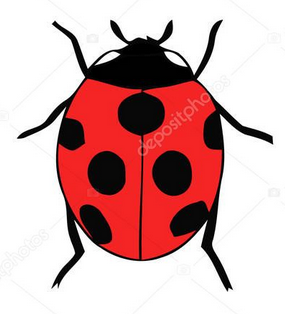 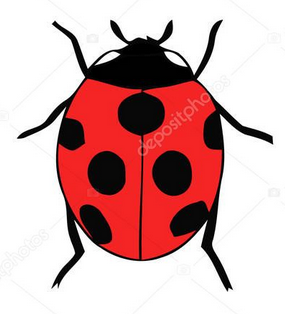 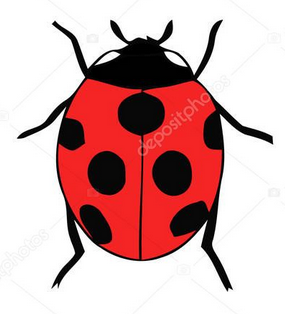 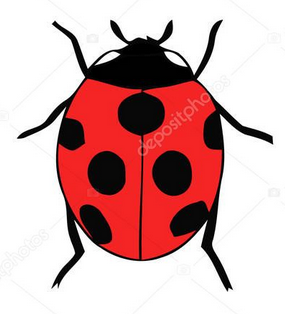 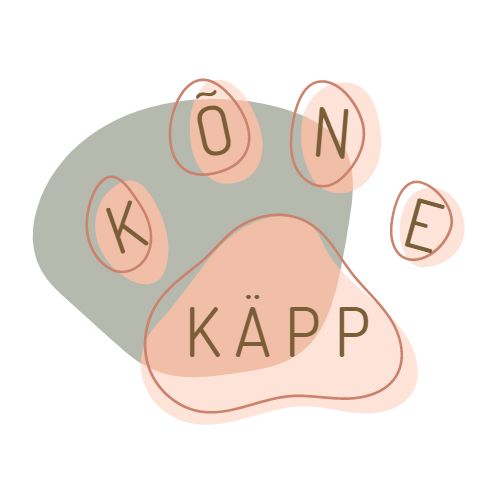 HÄÄLI SÕNA LEPATRIINUDELE OSUTADES. MITU HÄÄLIKUT ON SELLES SÕNAS?KAS S-HÄÄLIK ON SÕNA ALGUSES, SEES VÕI LÕPUS?
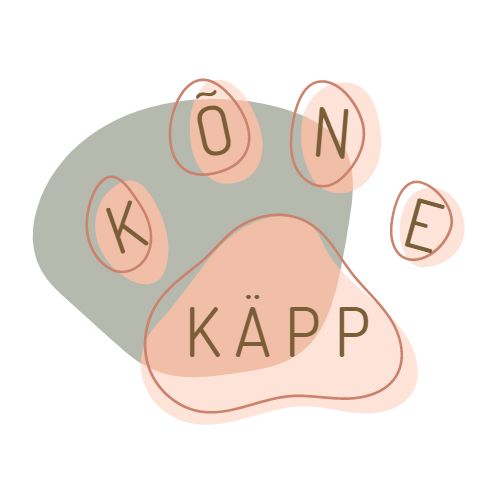 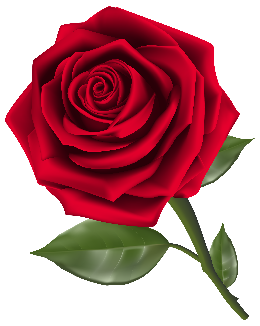 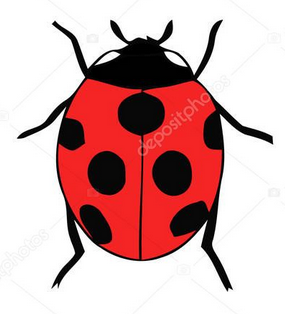 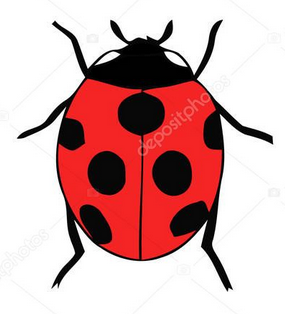 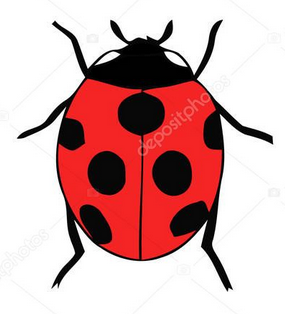 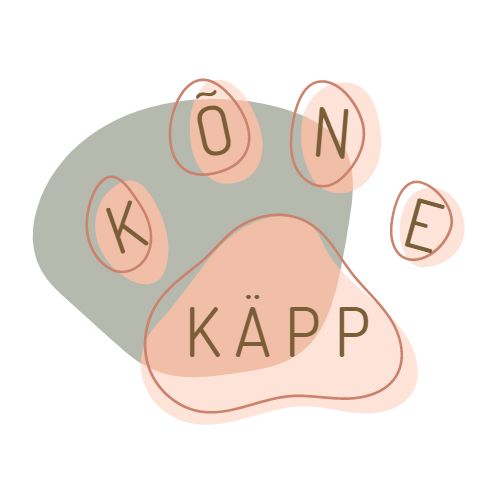 HÄÄLI SÕNA LEPATRIINUDELE OSUTADES. MITU HÄÄLIKUT ON SELLES SÕNAS?KAS S-HÄÄLIK ON SÕNA ALGUSES, SEES VÕI LÕPUS?
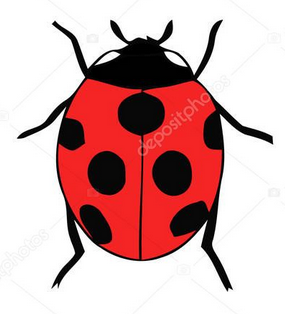 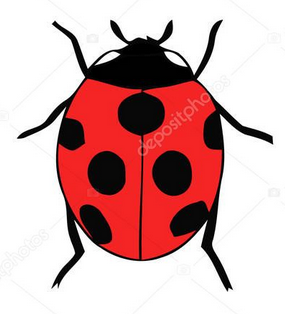 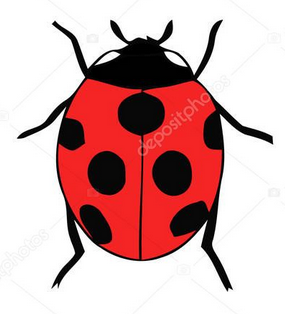 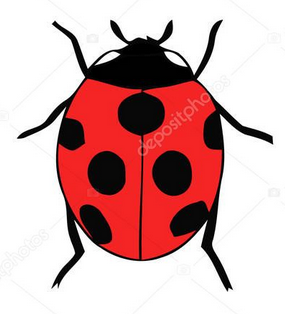 HÄÄLI SÕNA LEPATRIINUDELE OSUTADES. MITU HÄÄLIKUT ON SELLES SÕNAS?KAS S-HÄÄLIK ON SÕNA ALGUSES, SEES VÕI LÕPUS?
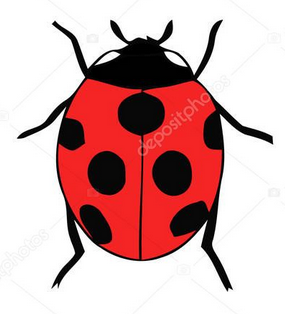 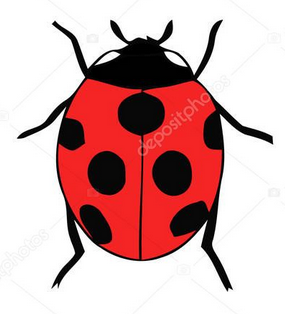 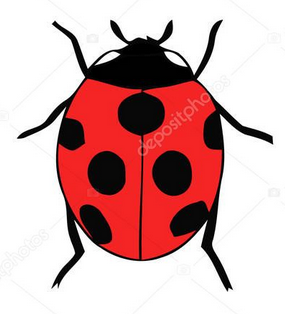 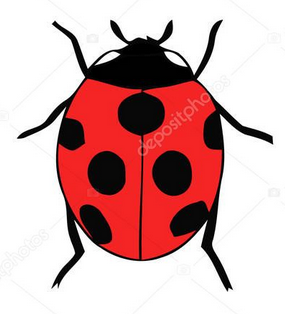 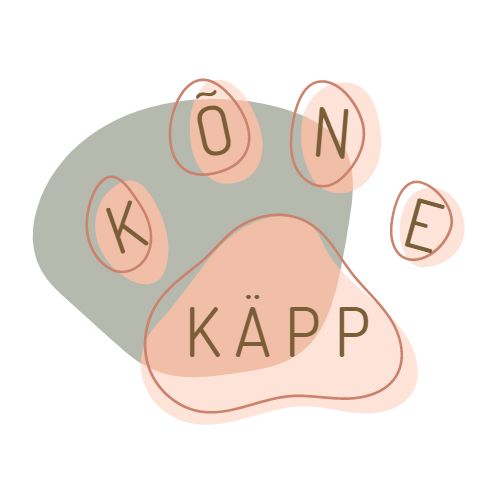 HÄÄLI SÕNA LEPATRIINUDELE OSUTADES. MITU HÄÄLIKUT ON SELLES SÕNAS?KAS S-HÄÄLIK ON SÕNA ALGUSES, SEES VÕI LÕPUS?
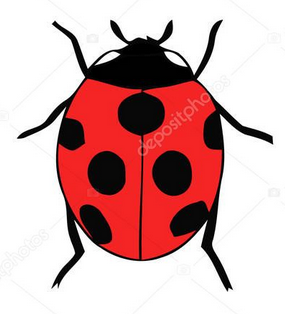 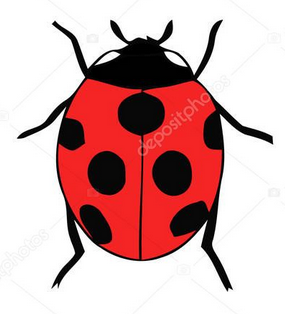 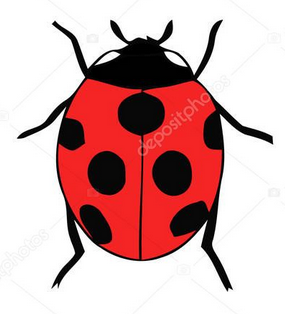 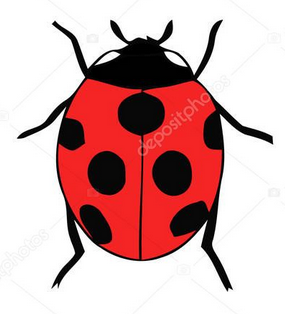 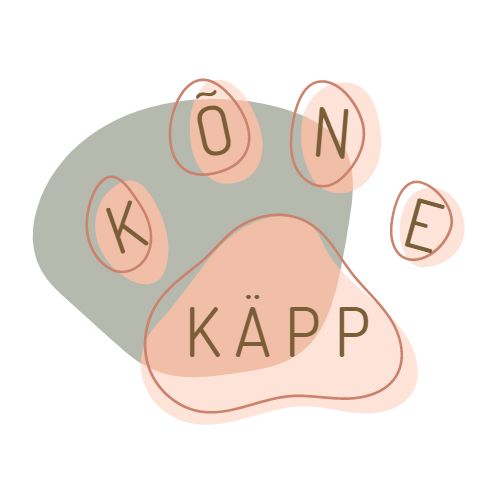 LEIA KOLM LOOMA, KELLE NIMI LÕPEB S-HÄÄLIKUGA. NEED LOOMAD PEAVAD SÖÖMA MINEMA. KUI LOOMAD LEITUD, KLÕPSA NOOLEGA EDASI JA KONTROLLI.
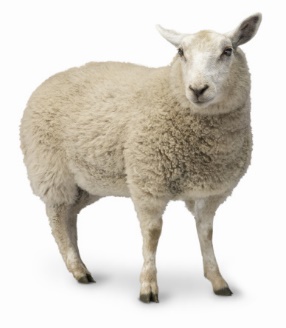 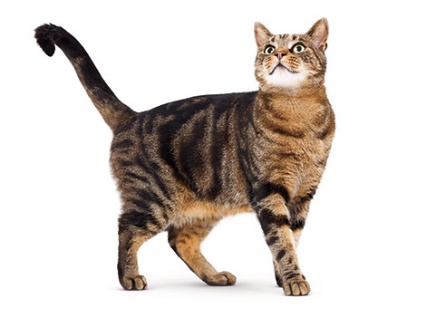 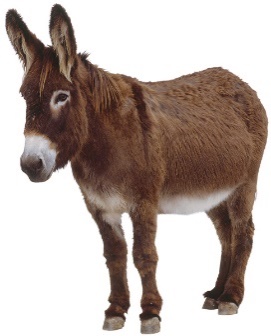 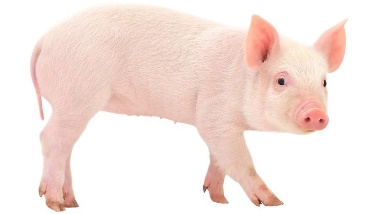 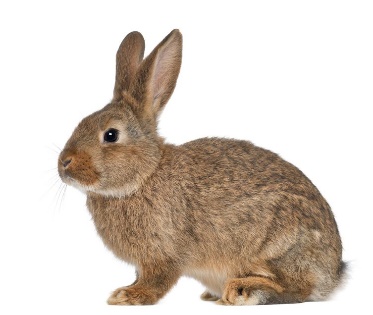 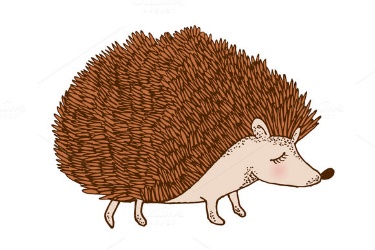 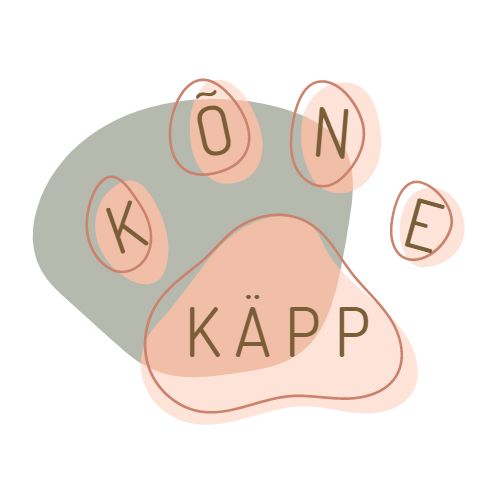 OLID TUBLI! VARSTI ÕPIME JÄLLE!